Thursday 30th April 2020 - Maths
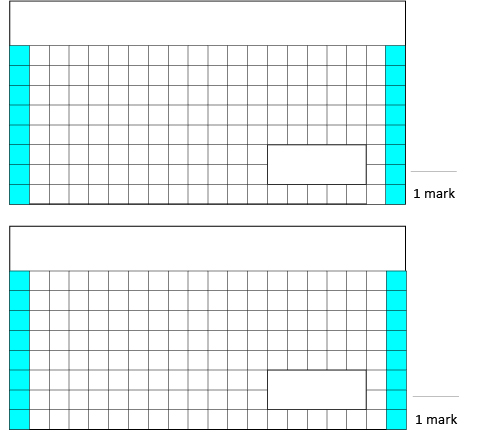 3. To make a batch of 8 cereal bars, 125g of butter is needed. How much butter would be needed for 16 cereal bars?
12 + 9 + 8 =
1.
28 + 86 =
2.
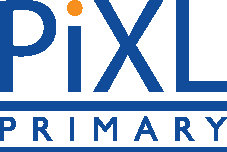